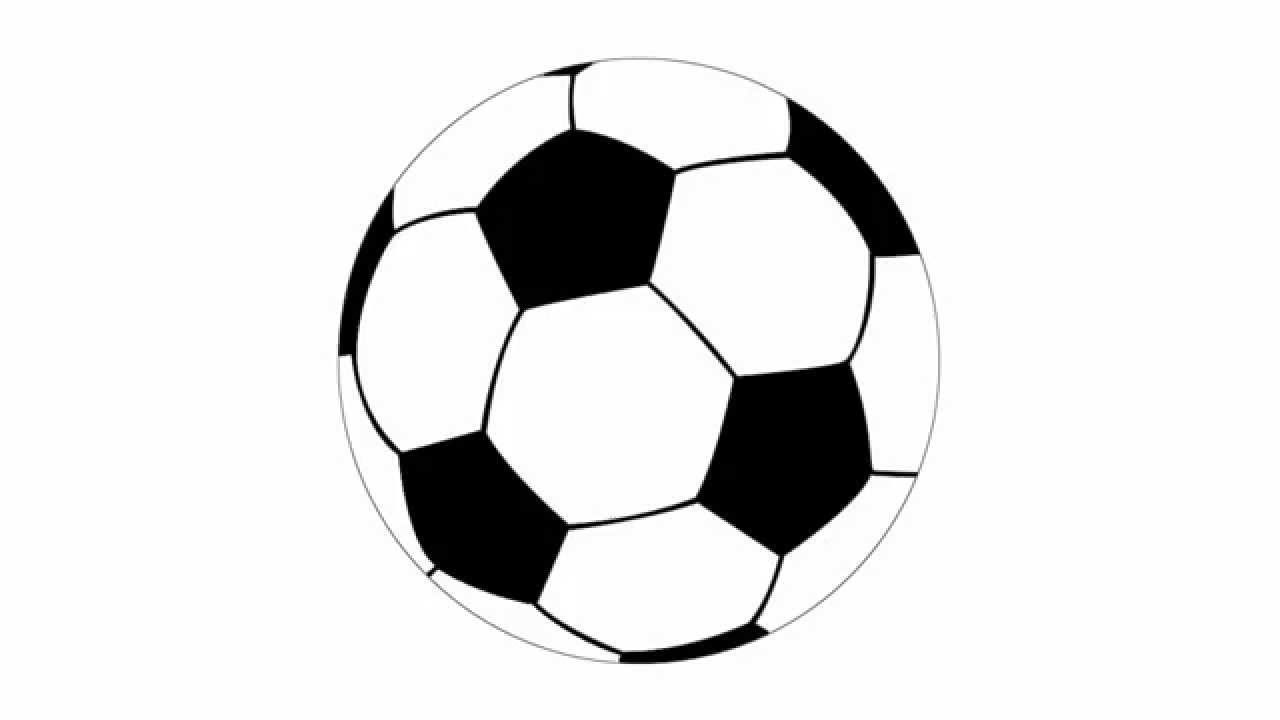 BUBBLE FOOTBALL
Marcos Escolano, Carles Casamiquela i Adrià Doménech
Introducció:
Bubble futbol és un nou esport, molt innovador, que busca atreure a la gent per viure noves experiències, jugant a futbol
Activitat que combina l’esport amb la diversió
Esport innovador que capta l’atenció de moltes persones 
Una oportunitat per gaudir amb amics i conèixer noves persones
Vídeo demostratiu
Estudi de la competència
Sabadell, Mataró, Barcelona i Cerdanyola:
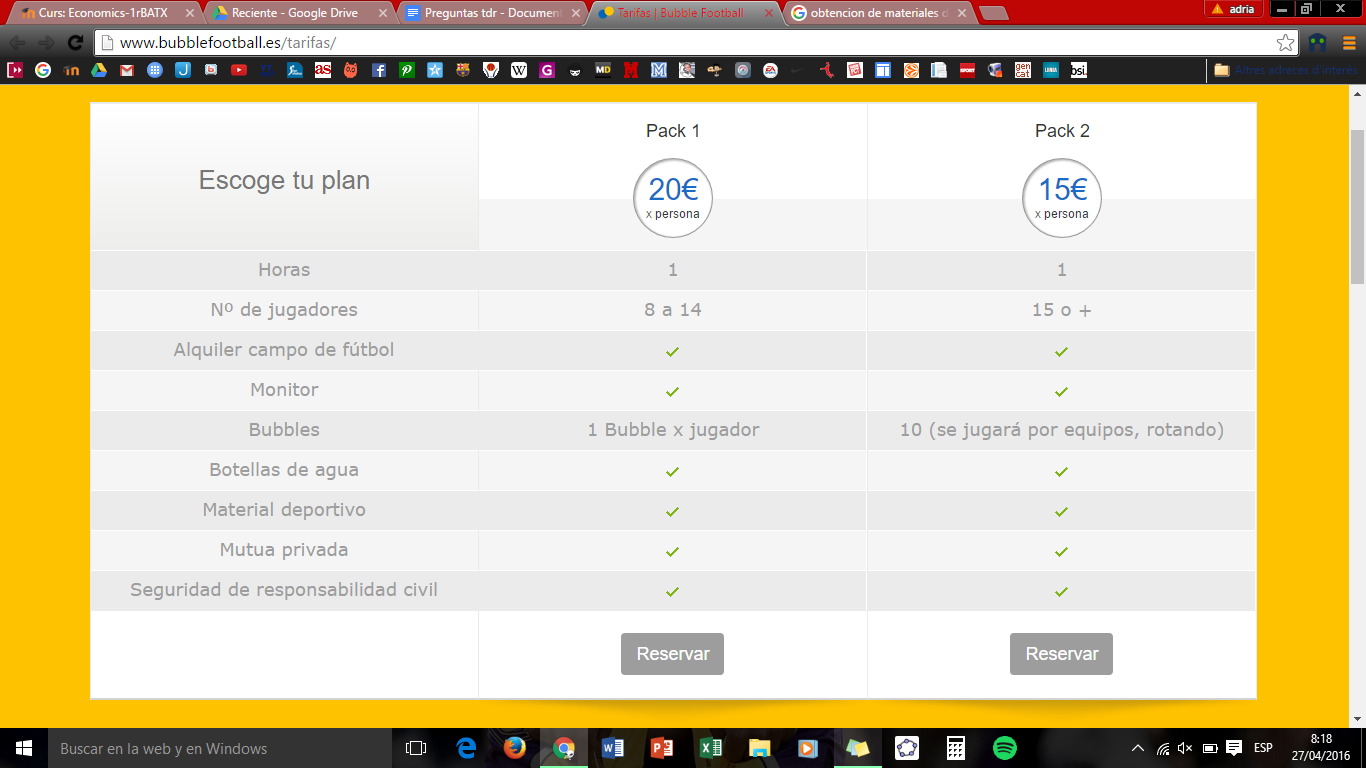 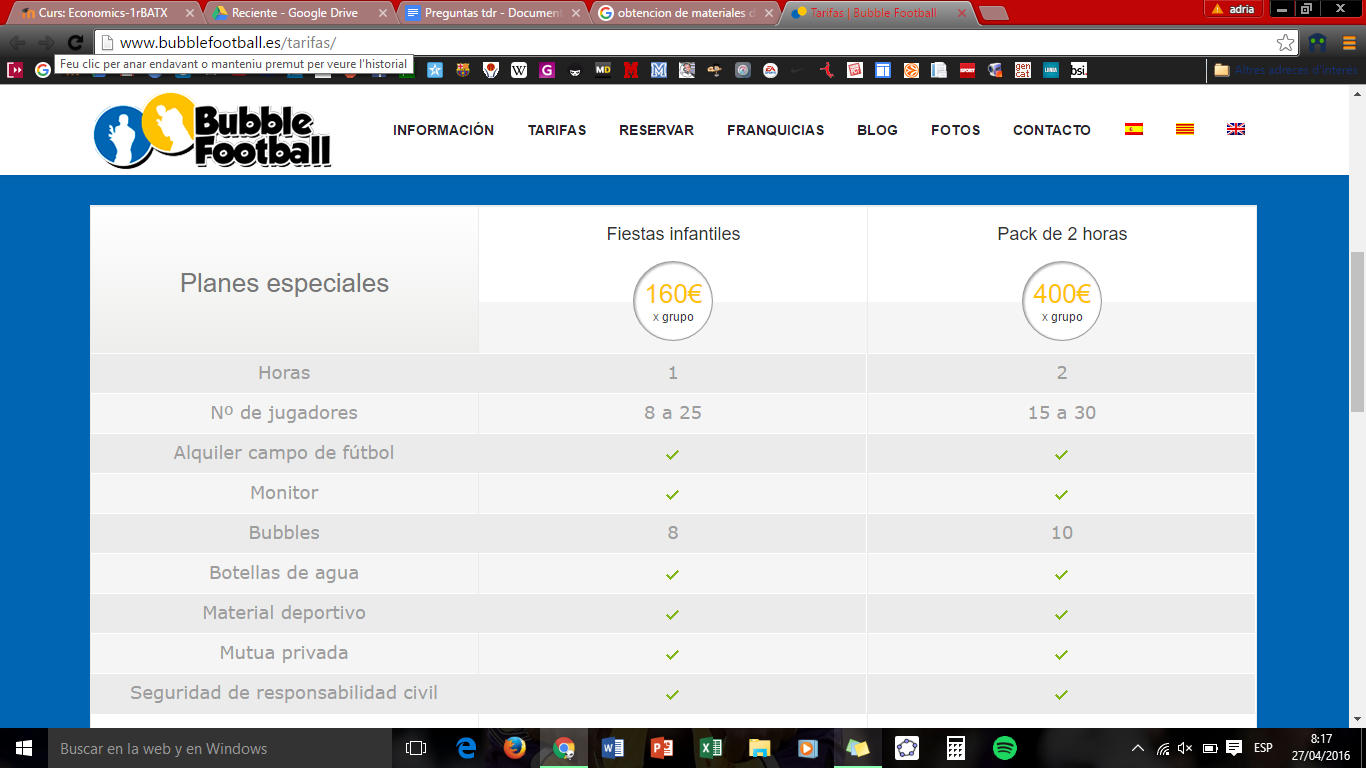 Estudi de la competència
Barcelona:
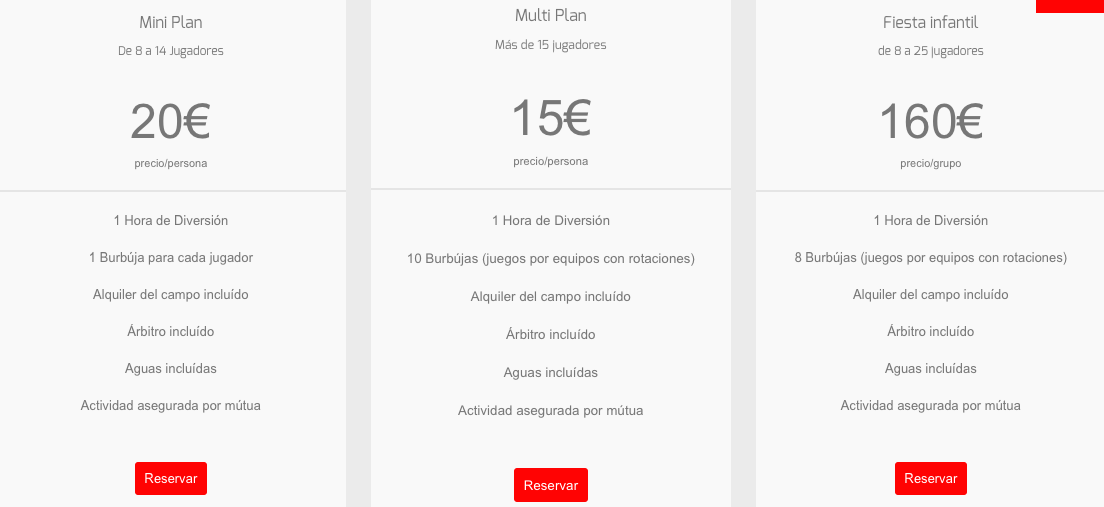 Estudi de mercat
El nostre públic potencial serien persones joves entre els12 anys fins als 25 anys aproximadament. 
Mollet del Vallés: 6.760p          Parets del Vallés: 2.663p     Lliçà d’Amunt: 2.268p
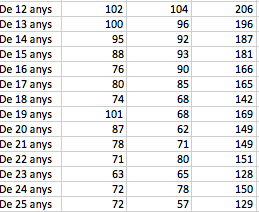 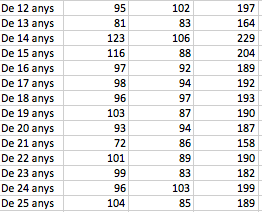 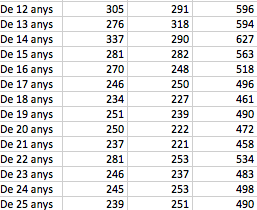 Sant Fost: 1.217p                     Lliçà de Vall: 970p                        La Llagosta: 1.466p
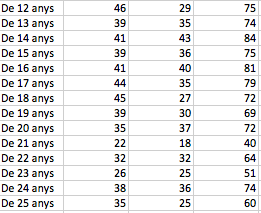 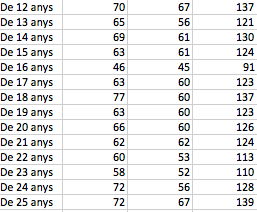 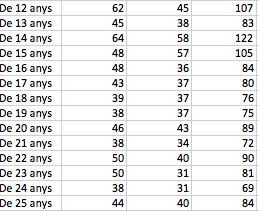 Palau: 2.186p
Montornès: 2.186p
Granollers: 8.535p
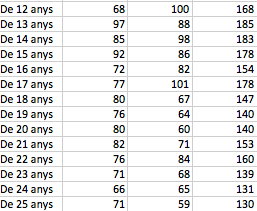 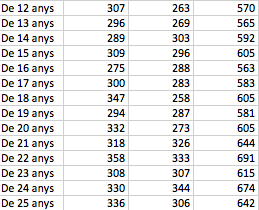 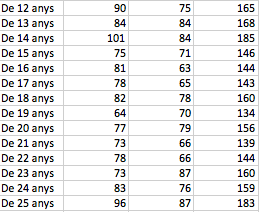 Caldes de Montbui: 2.356p
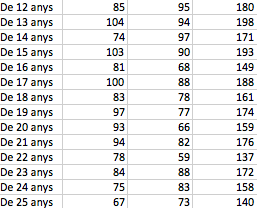 Mercat potencial total= 30.607 persones
Estudi de mercat de la competència
Barcelona= 196.849p           Cerdanyola= 8.391p              Sabadell=27.399p




Mataró= 16.595p
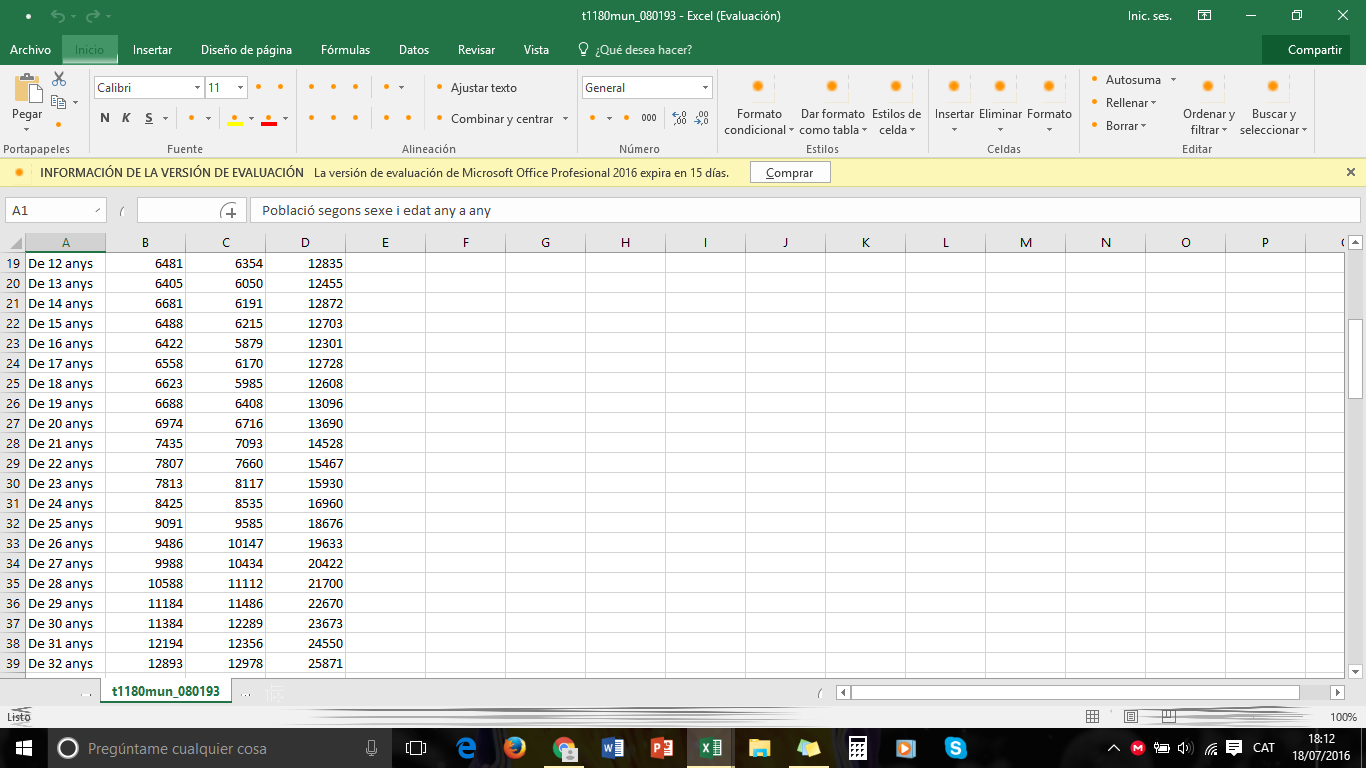 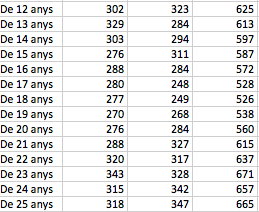 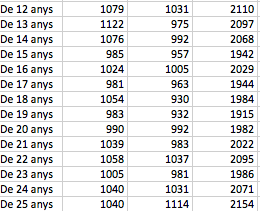 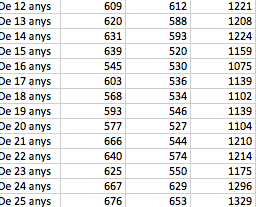 Mercat potencial total= 249.234p
Estudi de mercat
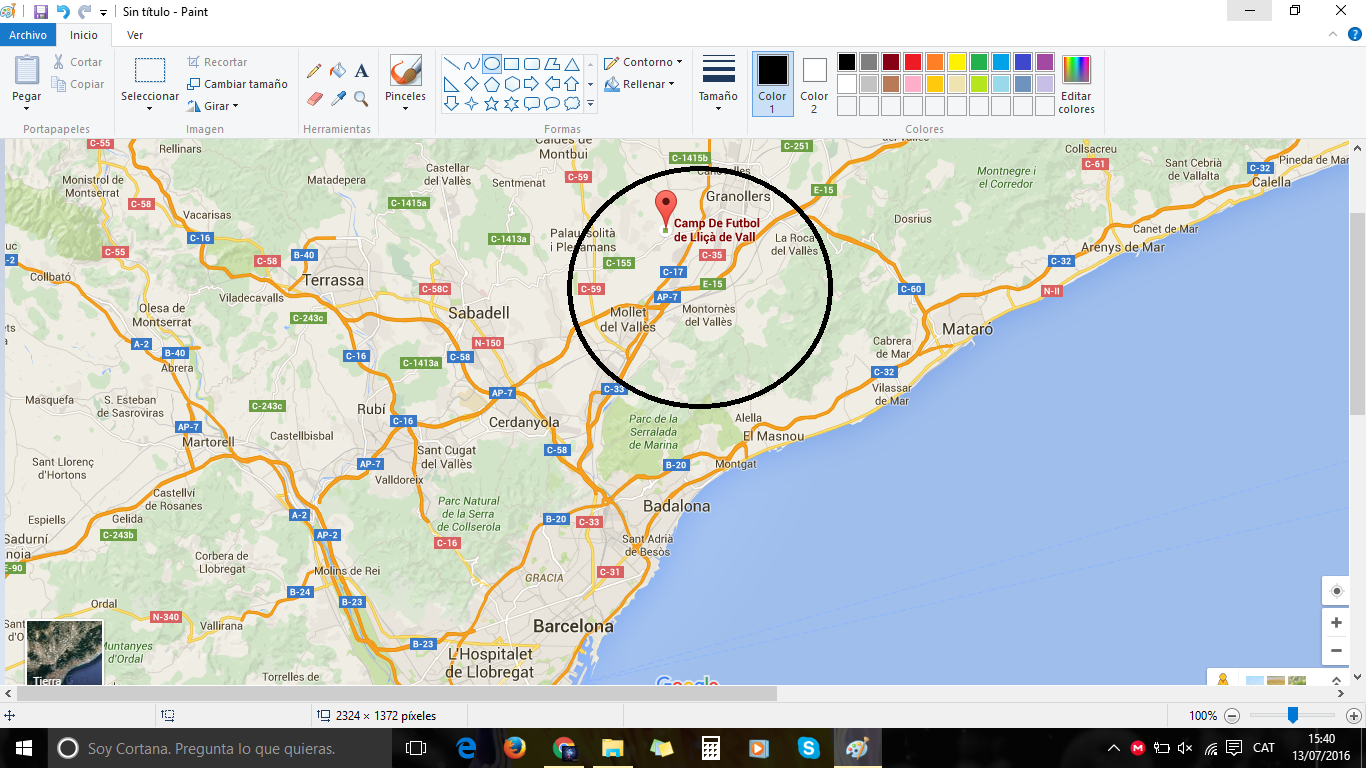 Avantatges competitius
Els nostres avantatges respecte altres entitats que fan aquesta activitat són:
Estudiar la possibilitat d’obtenir recompenses (premis, descomptes…)
Major proximitat
Major temps realitzant l’activitat en cas de guanyar
Tot això al mateix o amb un cost inferior
La nostra proposta:
Nosaltres ens encarreguem de: 
Organitzar tots els tornejos 
Promoció de l’activitat
Administració d’inscripcions
Ingressos/despeses
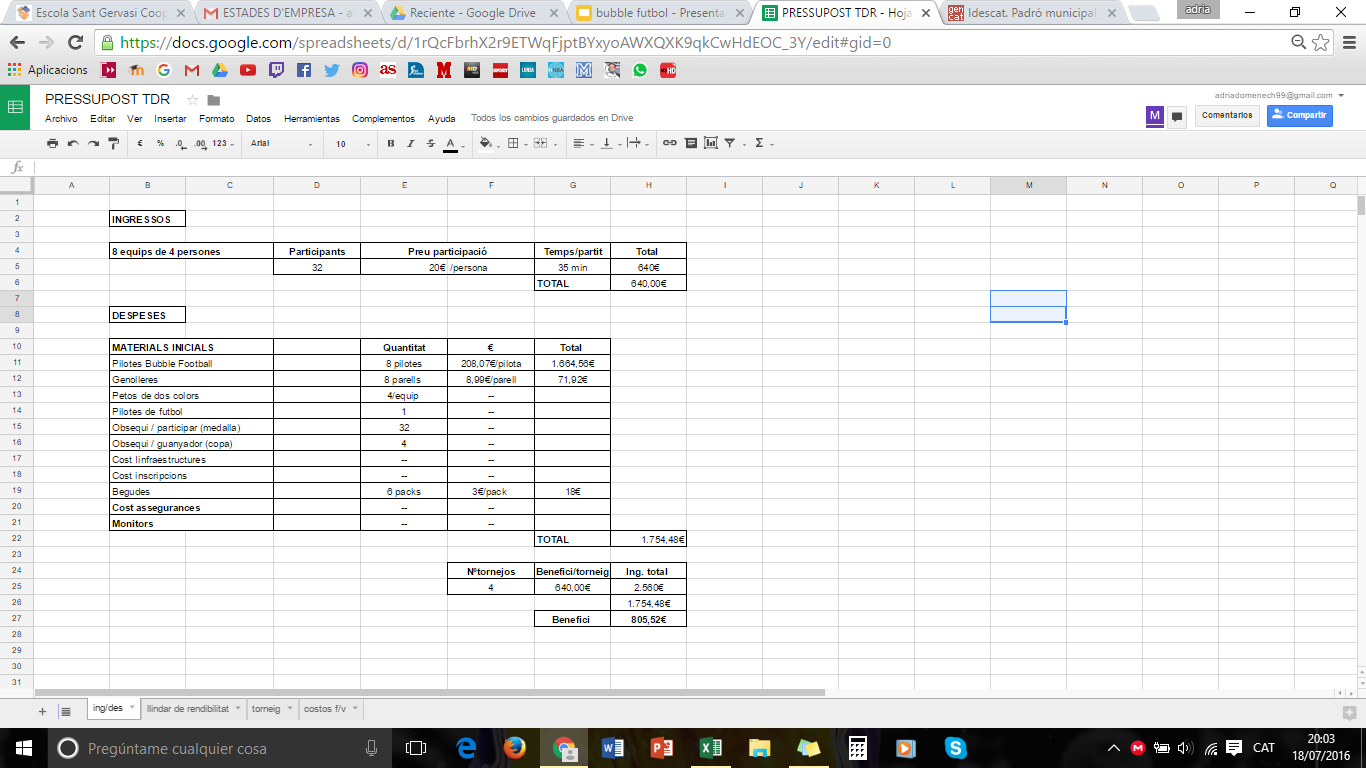 Llindar de rendibilitat
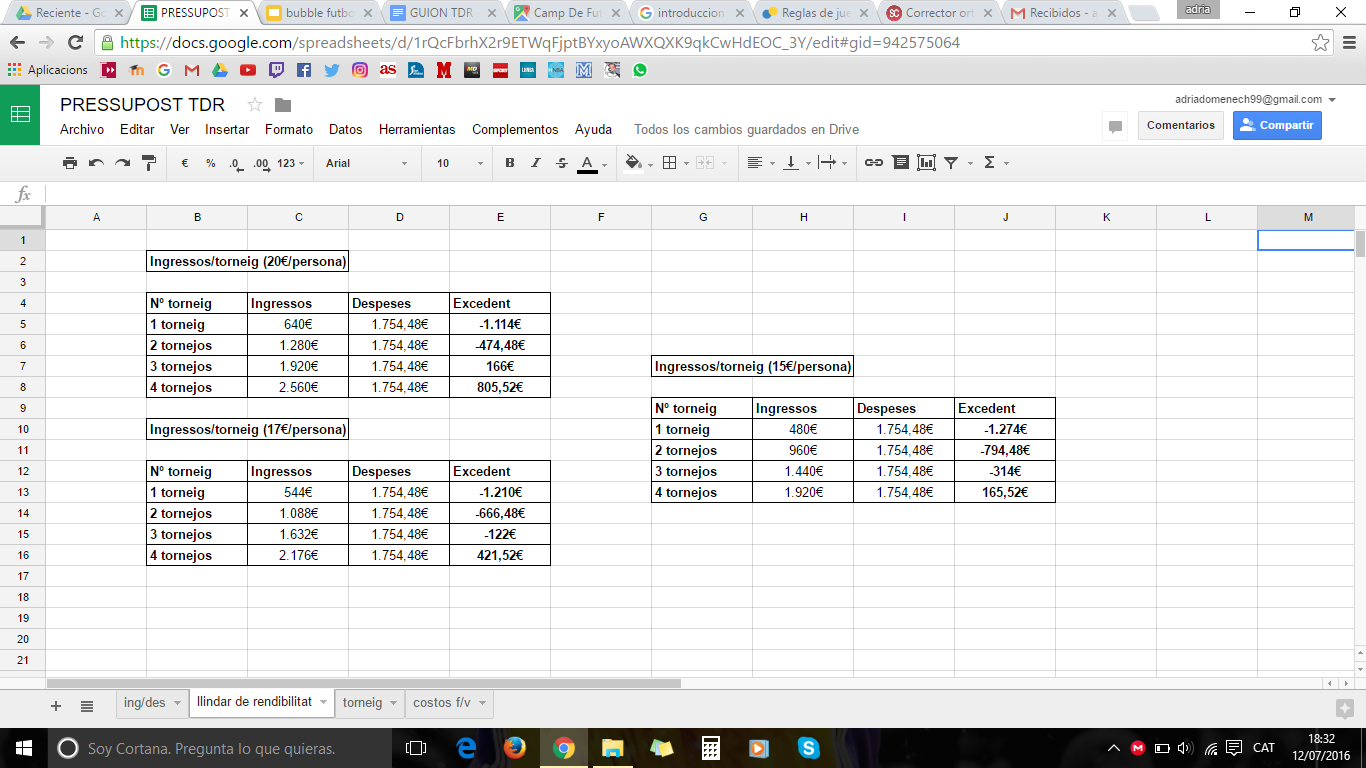 La nostra oferta
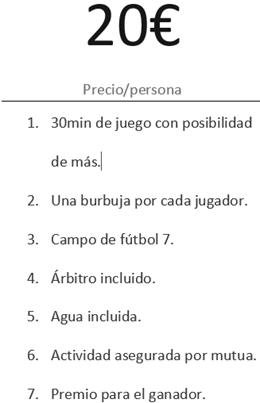 Torneig
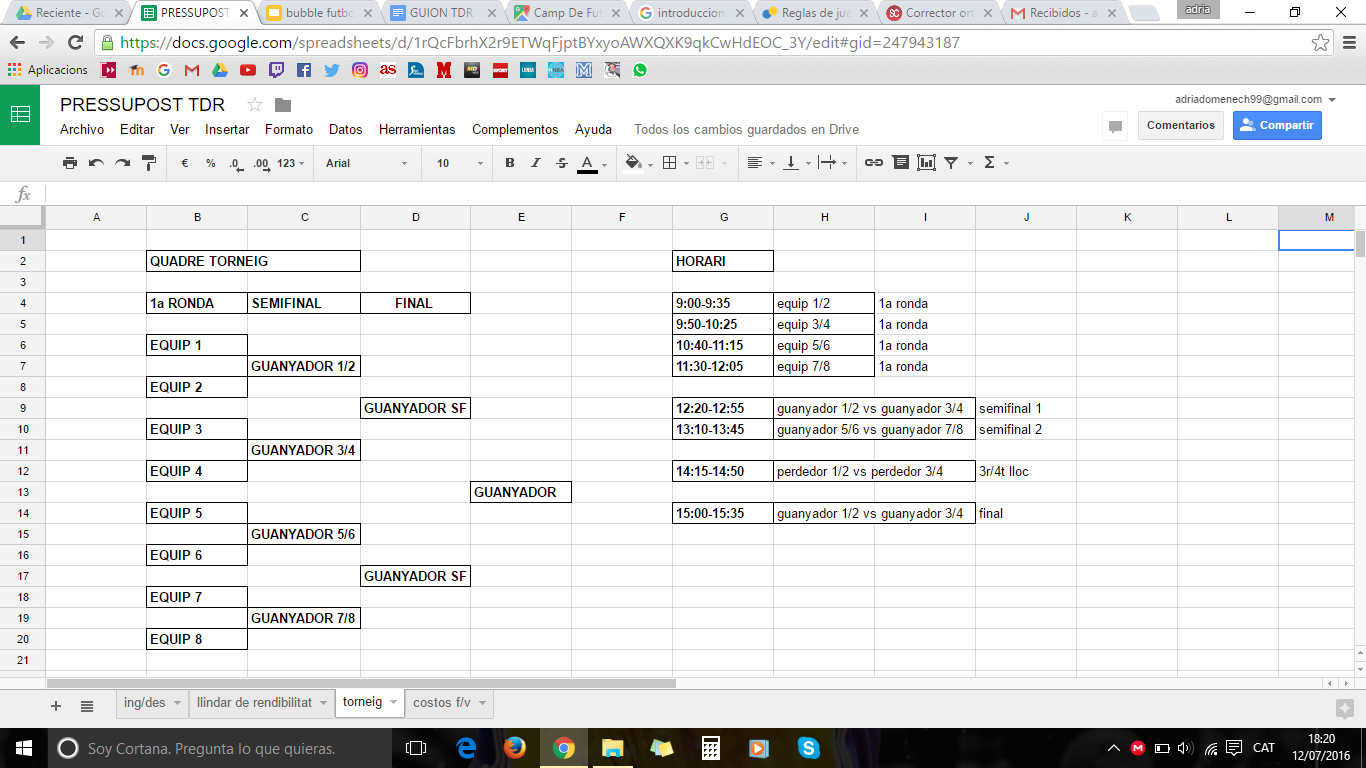 Formes per promocionar-nos:
Col·laboració entre les dues parts, donant a conèixer aquesta activitat tant als  socis del Club com possibles usuaris de la zona d’influència. Apart, hem preparat la promoció mitjançant les xarxes socials, ja que hem creat un compte de facebook i també podrem ser promocionats per un canal de YouTube amb 2.000 seguidors i fer un estudi per tal d’aconseguir espònsors per la nostra activitat.
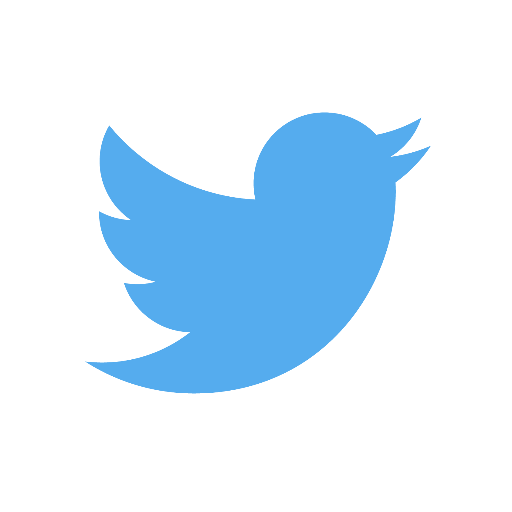 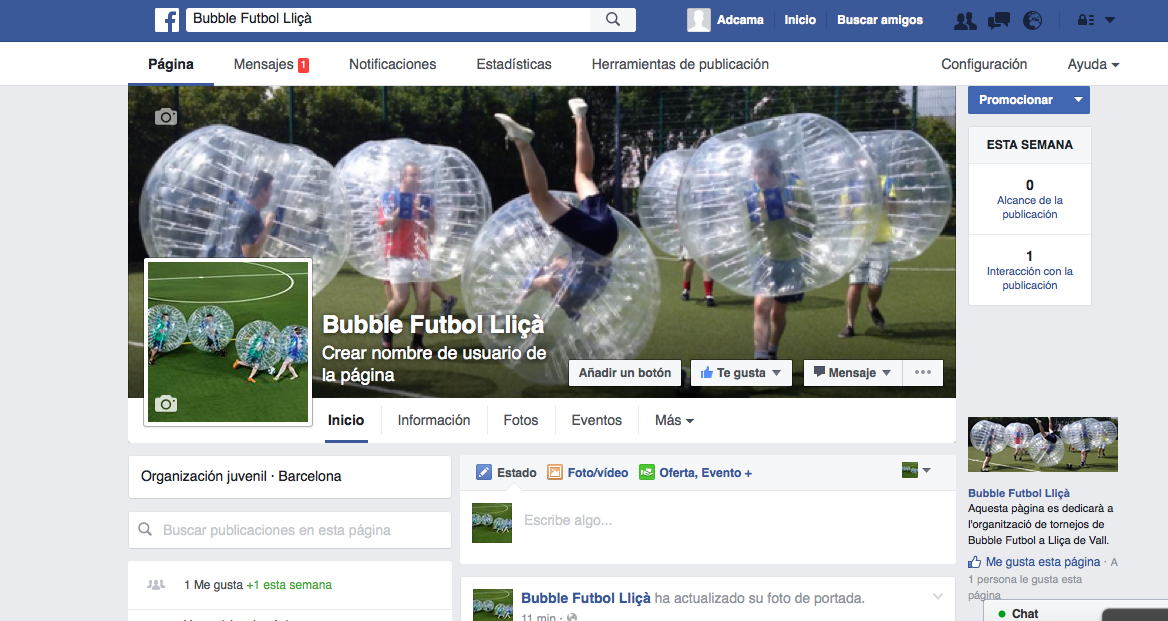 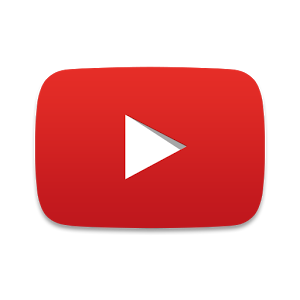 Nosaltres demanem...
Recolzament per donar a conèixer el projecte a totes aquelles persones que puguin estar interessades en aquesta activitat
Ser el nostre soci inversor amb 1.800€
La possibilitat d’utilització d’un camp de futbol 7 tenint en compte el seu cost
Encabir el nostre projecte dintre de l’assegurança de responsabilitat civil del club i la mutua